June 6, 2012 Flight Path
6.4 m/s, 54 deg
Time Series Distribution of CO2, CH4, H2O
The Picarro analyzer froze here
First Vertical Profiles of Potential Temperature and H2O (~ 1:00 to 1:30 p.m. EDT)
First Vertical Profiles of CO2 and CH4 (~ 1:00 to 1:30 p.m. EDT)
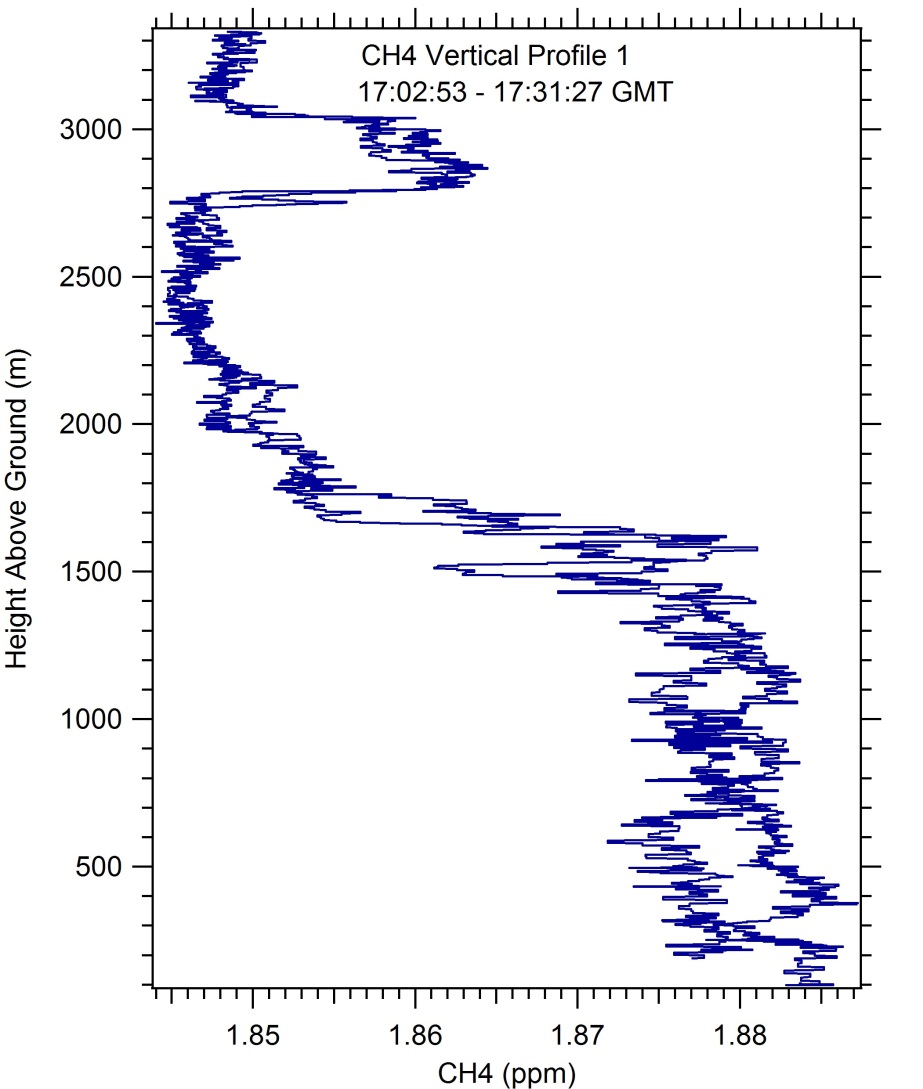 Second Vertical Profiles of Potential Temperature and H2O (~ 2:45 to 3:15 PM EDT)
Second Vertical Profiles of CO2 and CH4 (~ 2:45 to 3:15 p.m. EDT)
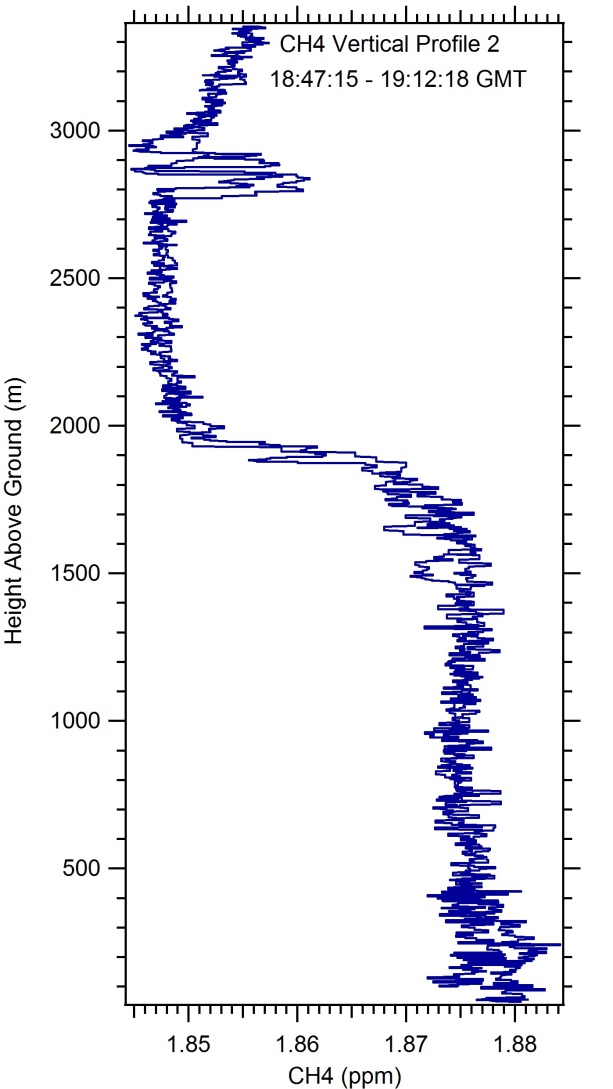 3D distribution of Potential Temperature
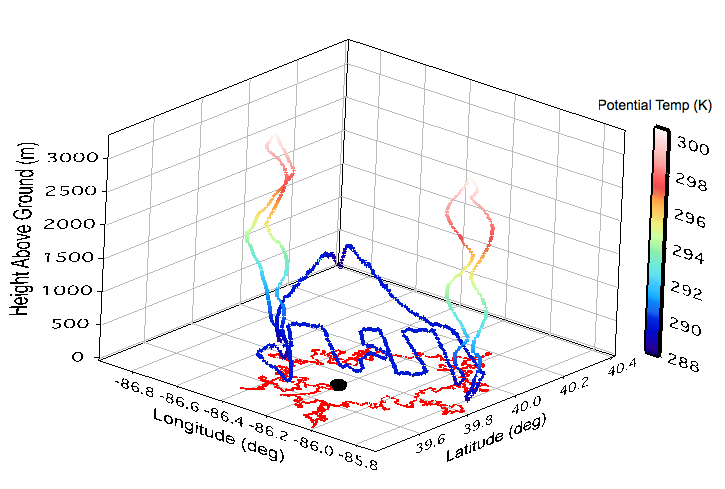 3D distribution of CO2 (black dot is Harding St. Power Plant)
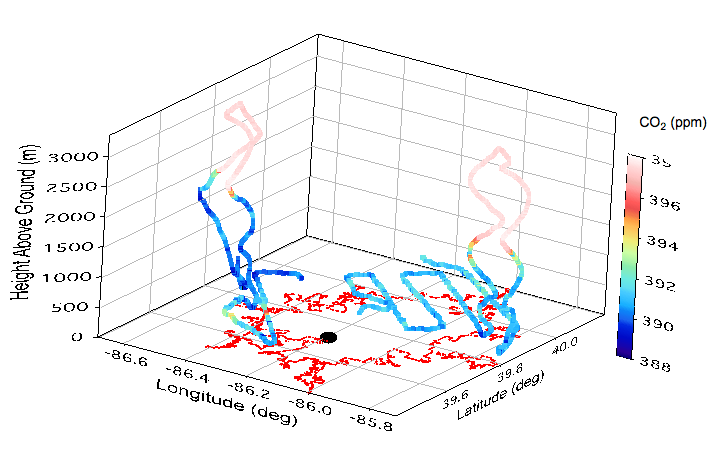 3D distribution of H2O
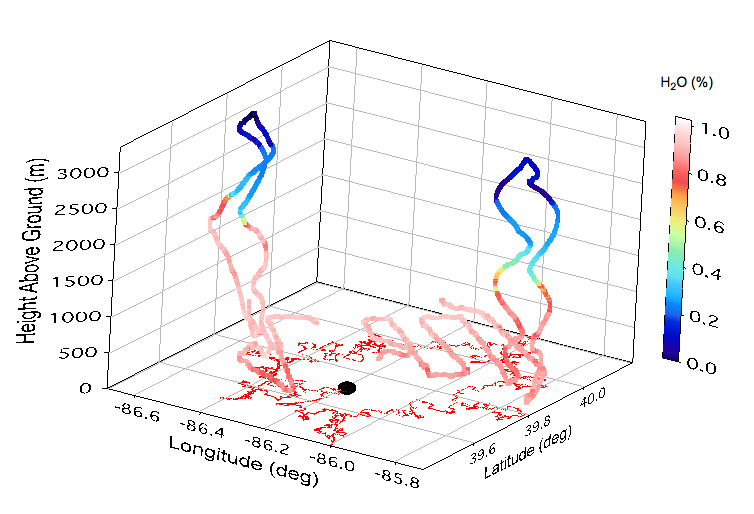 3D distribution of CH4
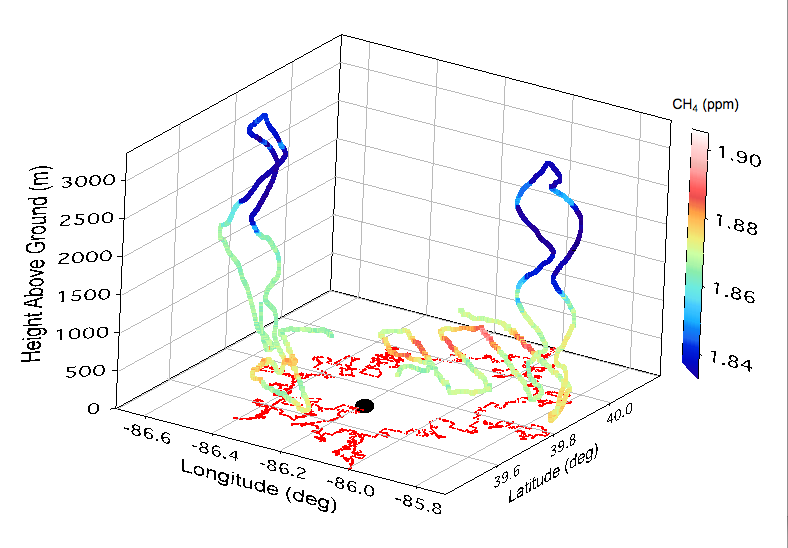 Flight Path in Google Earth
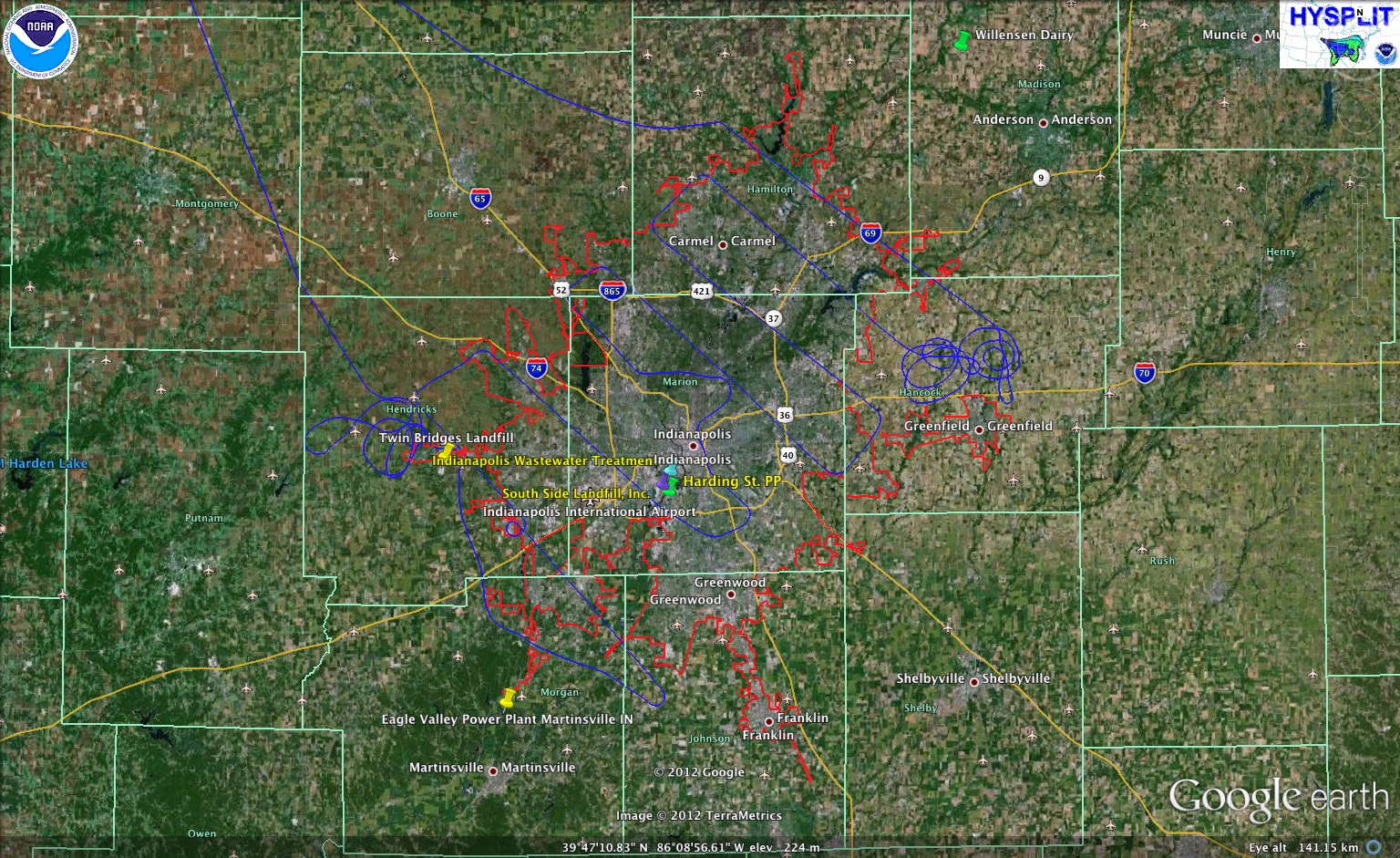 June 6, 2012 First VP
June 6, 2012 Second VP